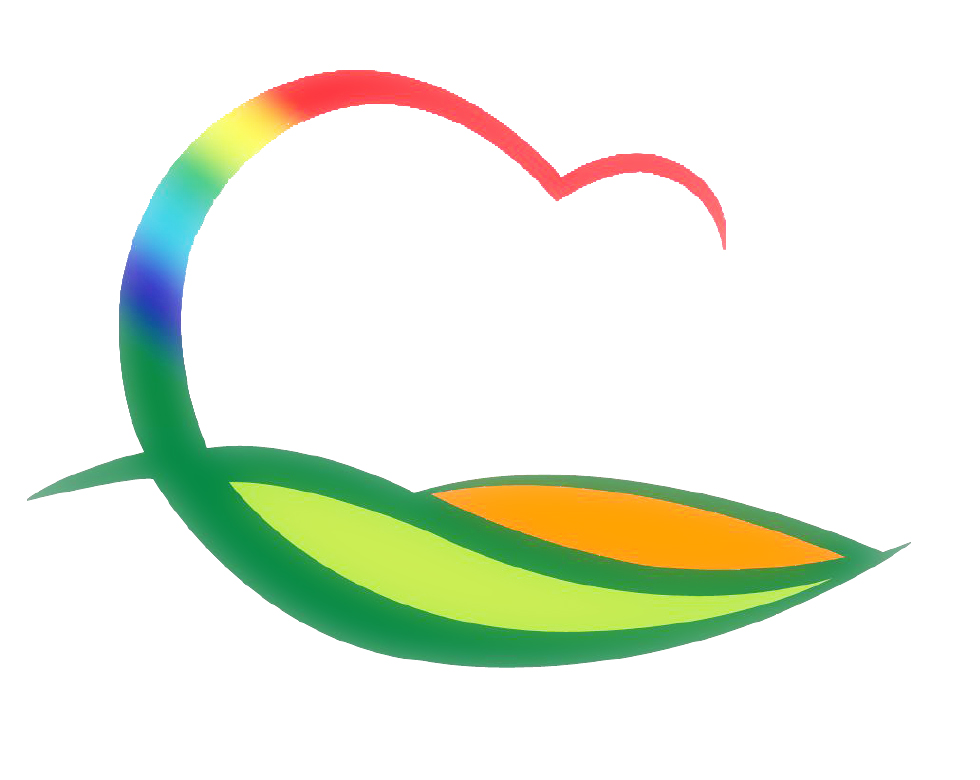 시 설 사 업 소
[Speaker Notes: 먼저, 지금의 옥천입니다.]
3-1. 영동 체육공원 조성사업 추진
8. 13.(목) 14:00 / 19,800백만원 / 실내체육관, 축구장, 씨름장 등
충청북도 경관 재심의
3-2. 그라운드 골프장 돔 설치공사 추진
8. 10.(월) ~ / 2,000백만원 / 돔 설치 2400㎡, 사무실 134.64㎡
사무동 내부인테리어 시공 및 돔 구조물 현장조립
3-3. 송호관광지 지하수 영향조사 추진
8. 11.(화)  / 6,780천원 / 송호관광지 3호 관정
준공 및 준공검사 실시